Growth Summit
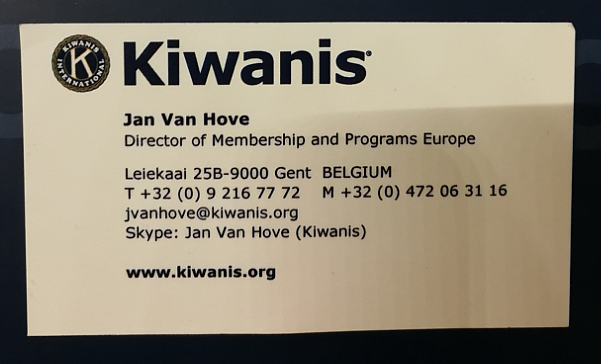 GROWTH
INFORMATION  
Current state of the art of the organisation in Europe, concerning membership & growth
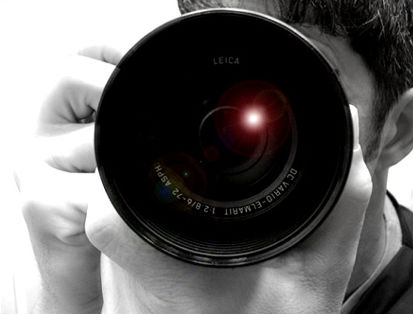 MEMBERSHIP IN EUROPE
SNAPSHOT 15th of OCT
Snapshot
15 Oct 2019
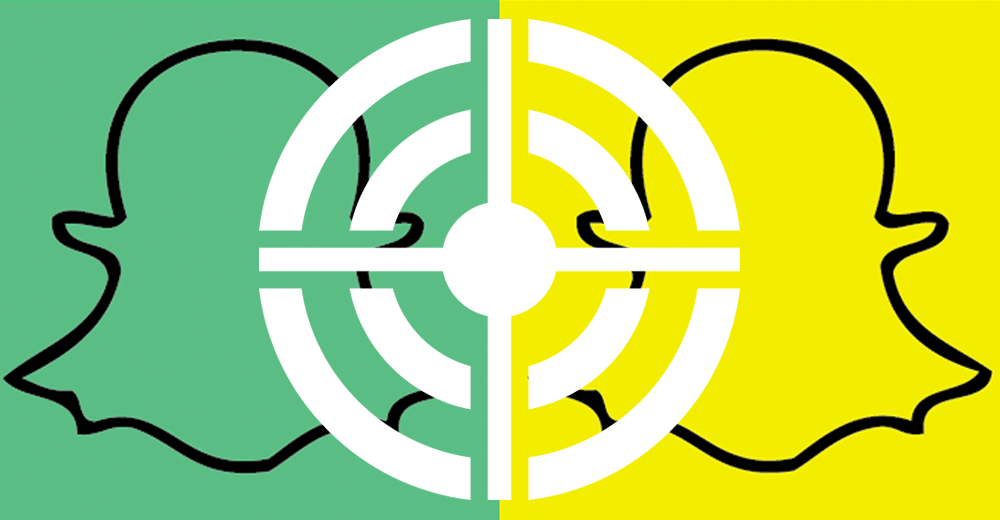 NEW CLUB OPENINGS IN EUROPE
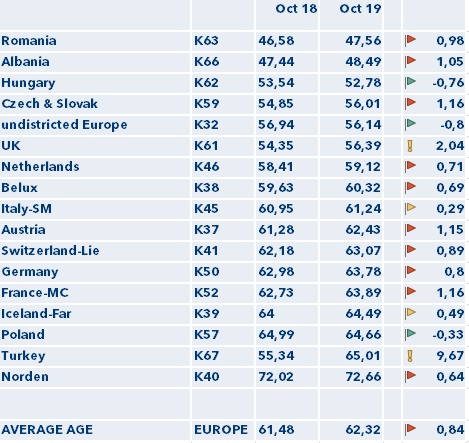 Snapshot
15th of Oct
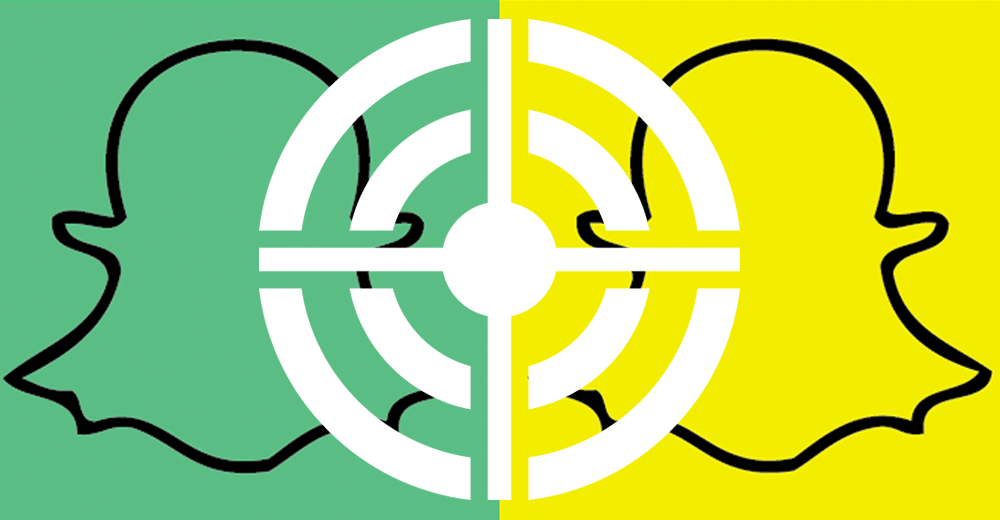 AVERAGE AGE PER DISTRICT/NATION
Growth Summit
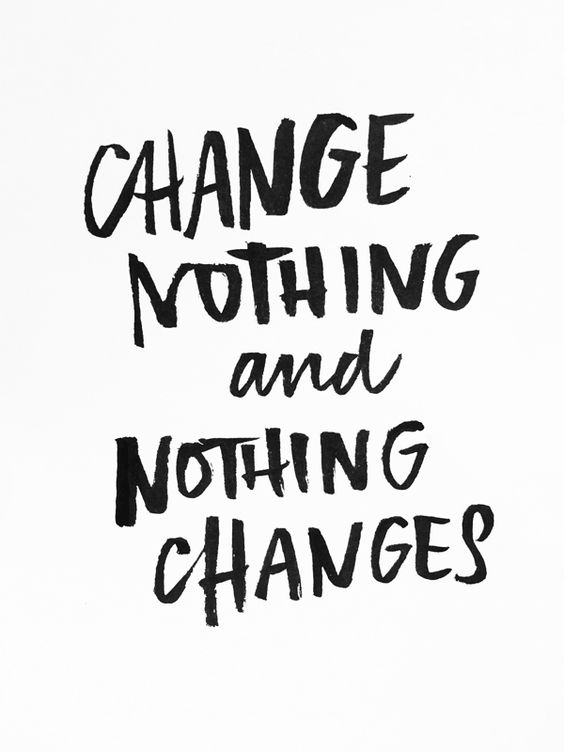 GROWTH
OneCAN. MAKE. A DIFFERENCE.
The Membership CoordinatorCAN. MAKE. A DIFFERENCE.
YOUCAN. MAKE. A DIFFERENCE.
Memberretention
Clubstrenghtening
New clubopening
Role of the MC
Build, retain and support a growing Kiwanis network
New club opening
Strenghten smaller and weaker clubs
Helping existing clubs to growth
Introducing new clubs into new communities
Role of the MC
Create awareness that each Kiwanis officer is responsible and accountable for growth of the organisation
Prioritise growth and member retention in all what we do
Make continuous recruitment as a main principle 
Make it easy to join any Kiwanis club
Improve club experiences
Role of the MC
Create awareness that each Kiwanis officer is responsible and accountable for growth of the organisation
Prioritise growth and member retention in all what we do
Make continuous recruitment as a main principle 
Make it easy to join any Kiwanis club
Improve club experiences
Role of the MC
Evaluate educational resources, and expand education for all Kiwanis members that take initiative  turn members into Kiwanis ambassadors
not only education for certain positions, chosen by the president, but for all entrepreneurial members for expansion
leadership by action, not by position
Create partnerships that enhance membership growth in clubs
Some inspiration
New targetgroups
NewClubformats
Opening new “traditional”
Clubs
Expansion 2018-2021
Focus on “real” members
Target groups
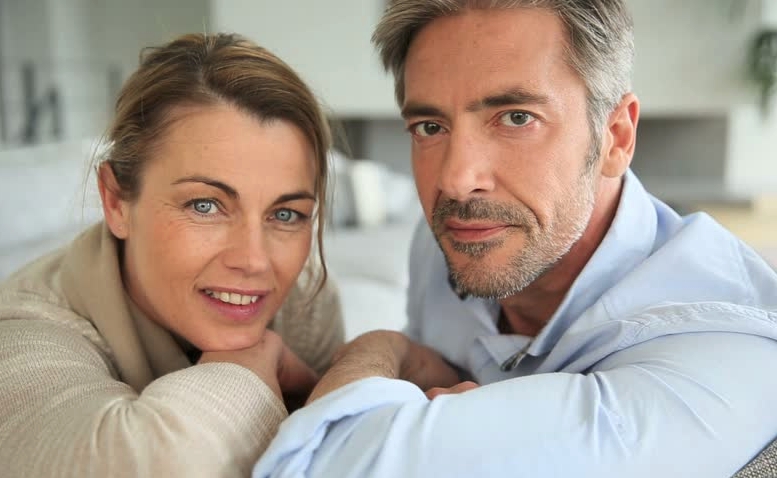 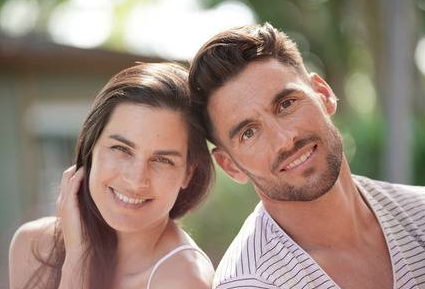 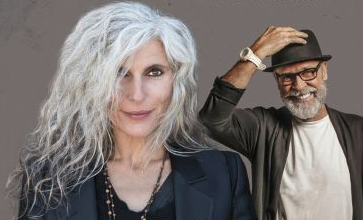 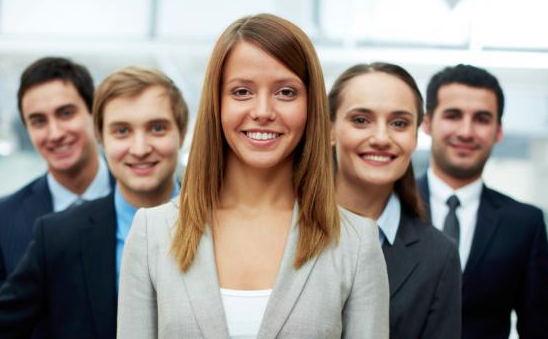 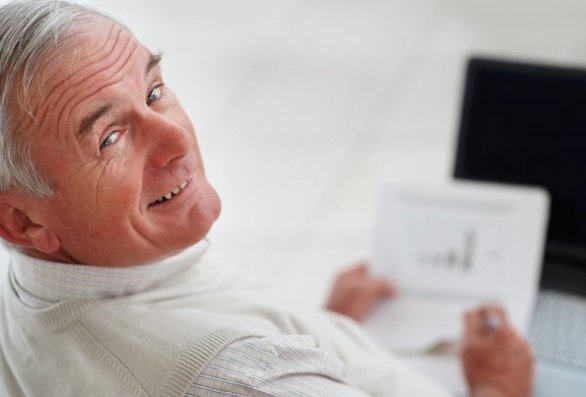 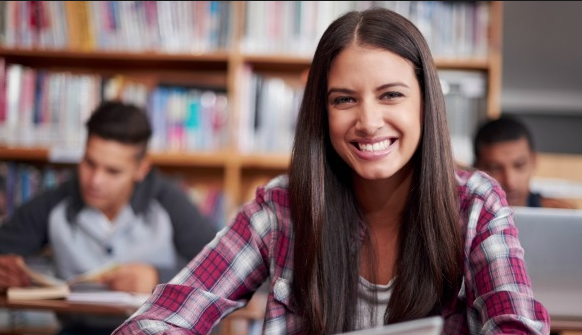 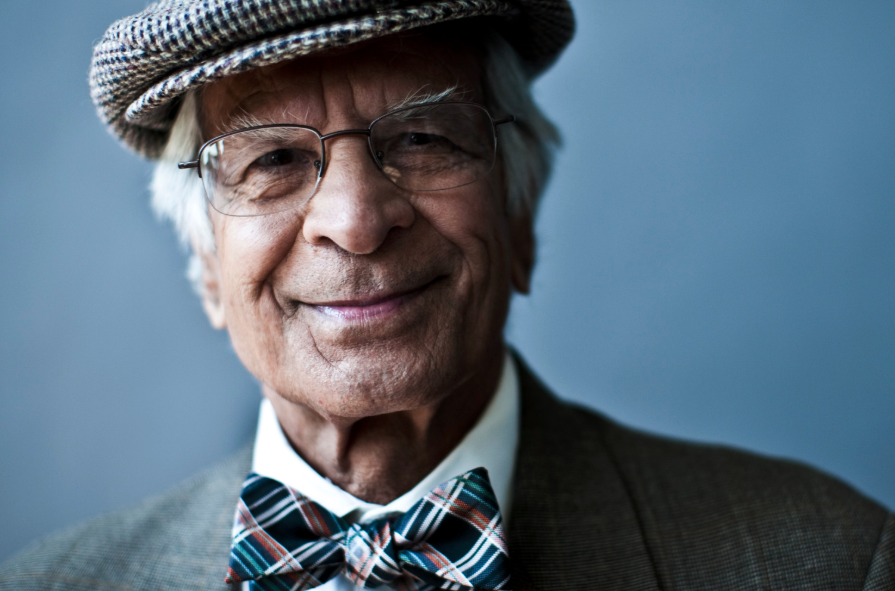 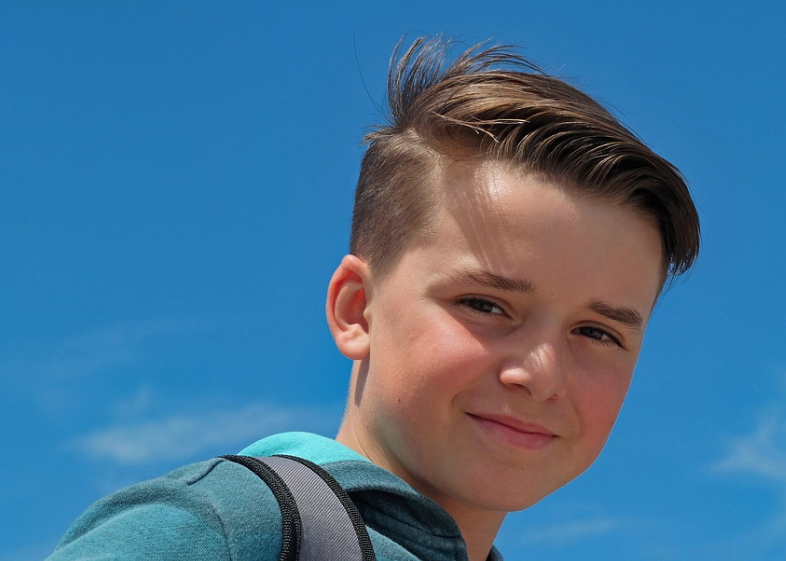 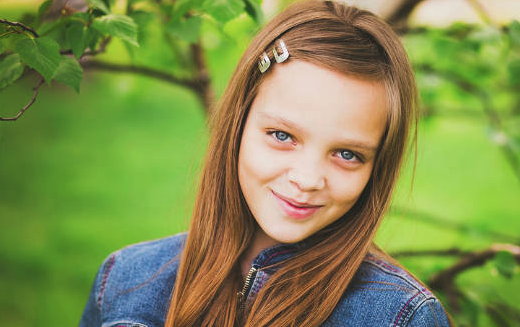 Target groups
Focus on “real” members
Adults/
Seniors (35) 40-50’s
Youngprofessionals18-35 (40)
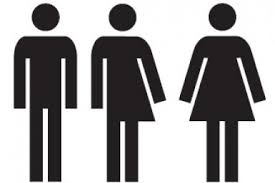 Silver generation
Youth
Golden
generation
Kids
Timings
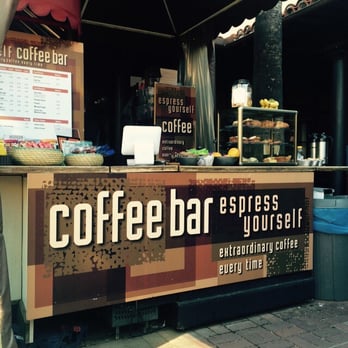 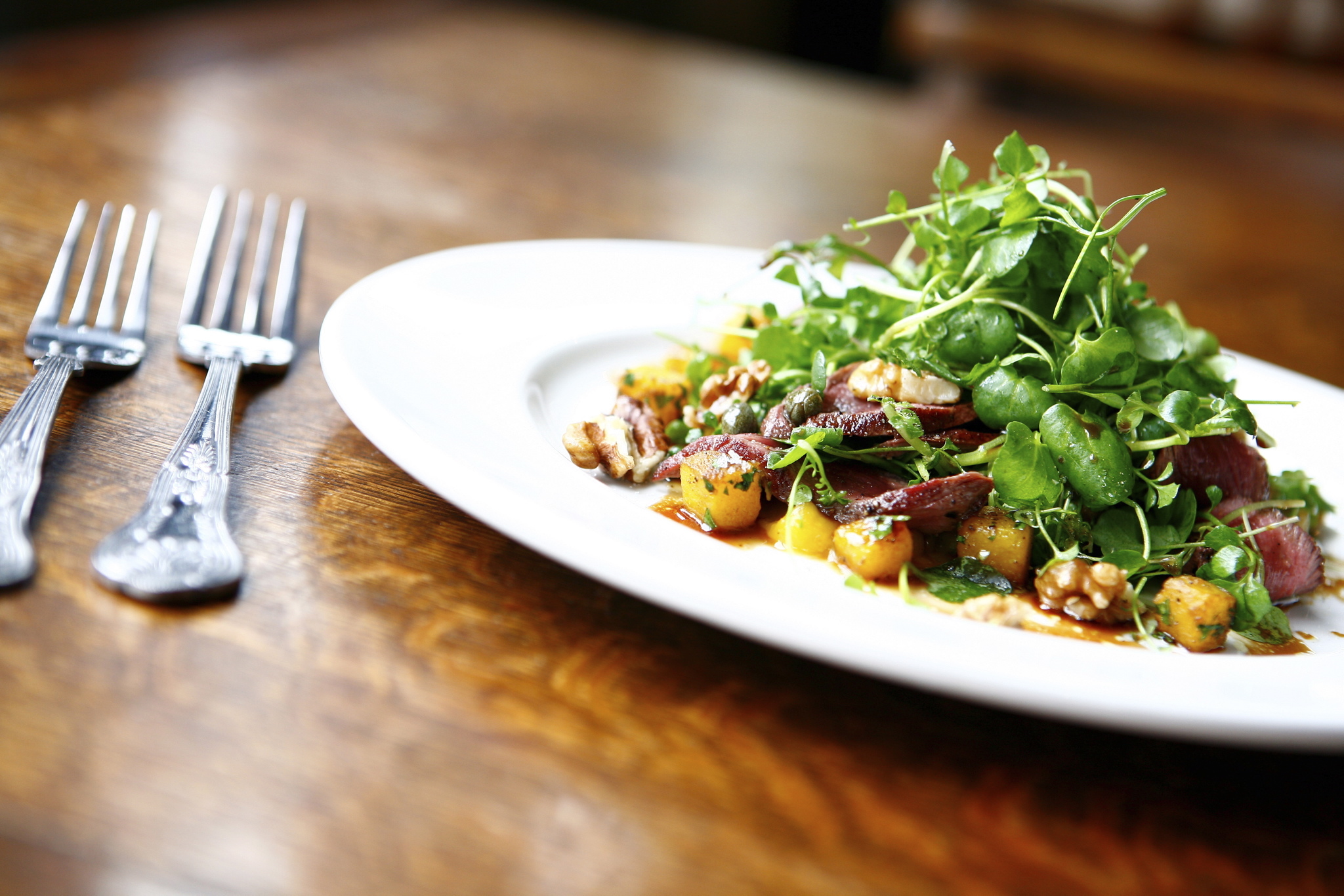 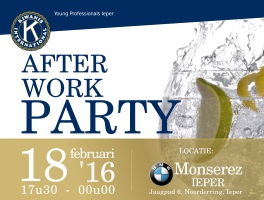 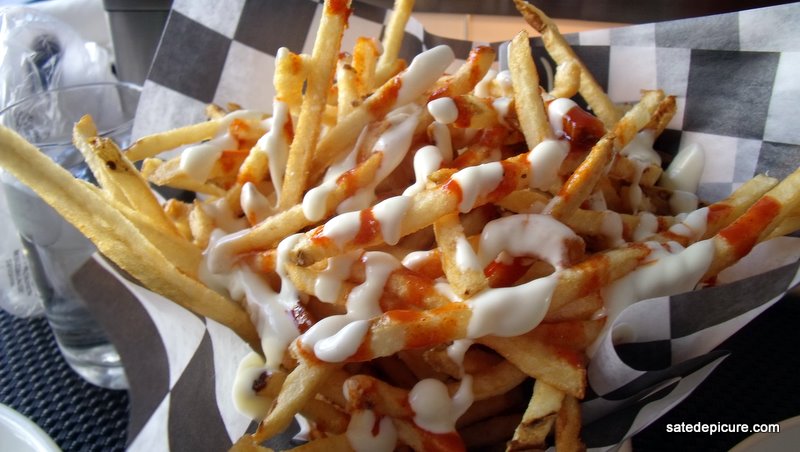 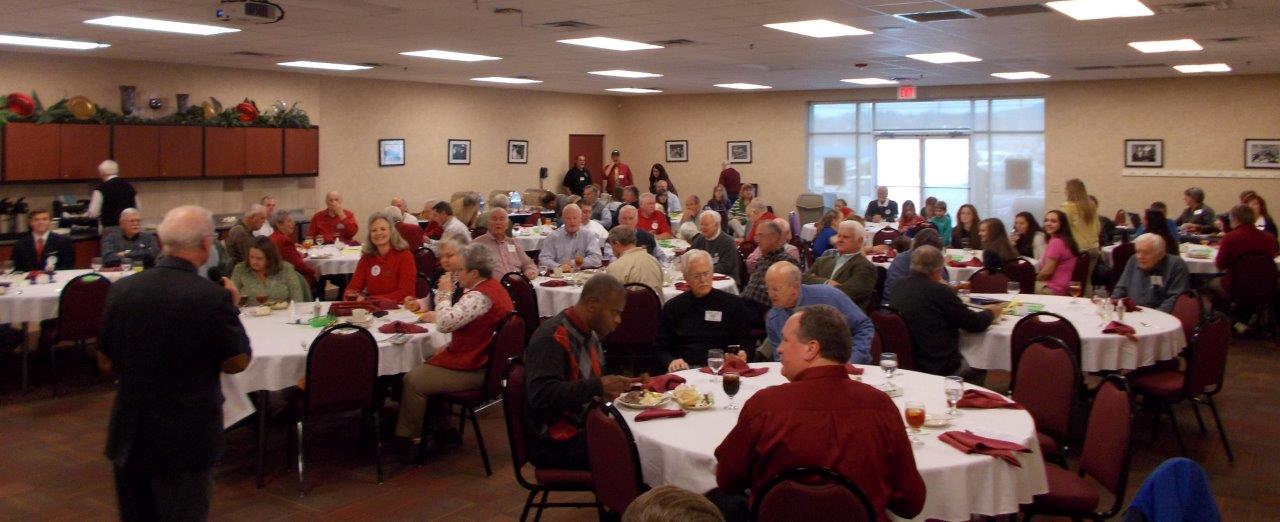 Timings
Eveningclubs
After-work
parties
Breakfastclubs
Lunchclubs
Formats
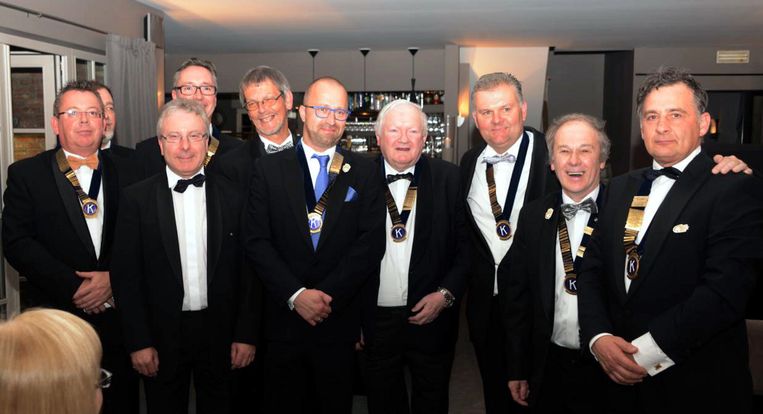 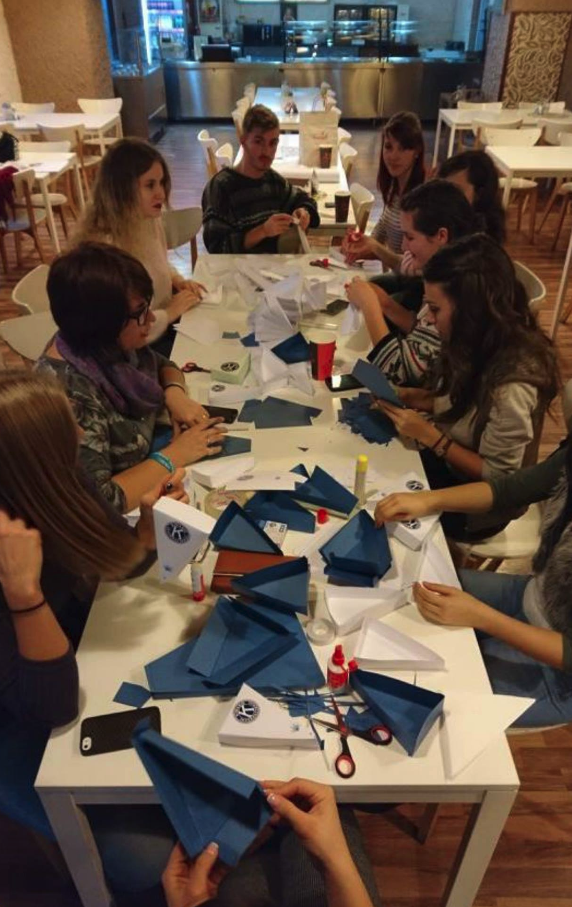 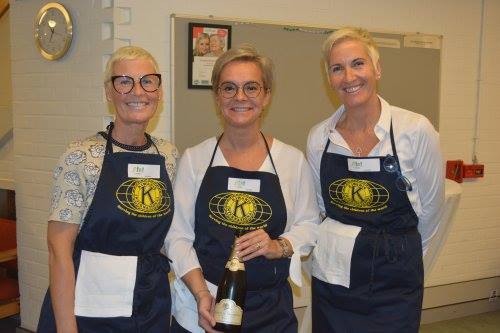 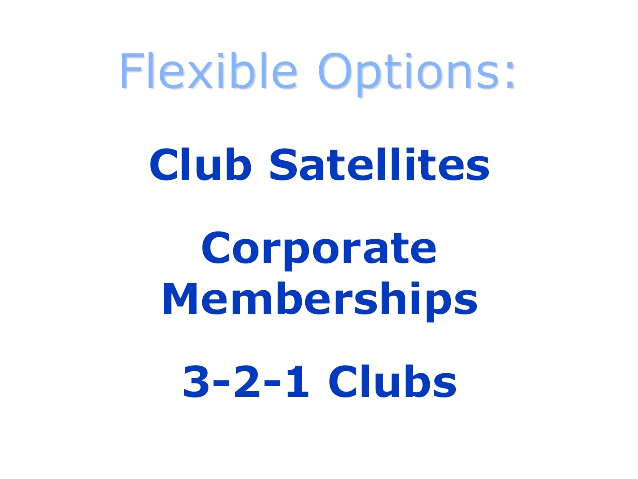 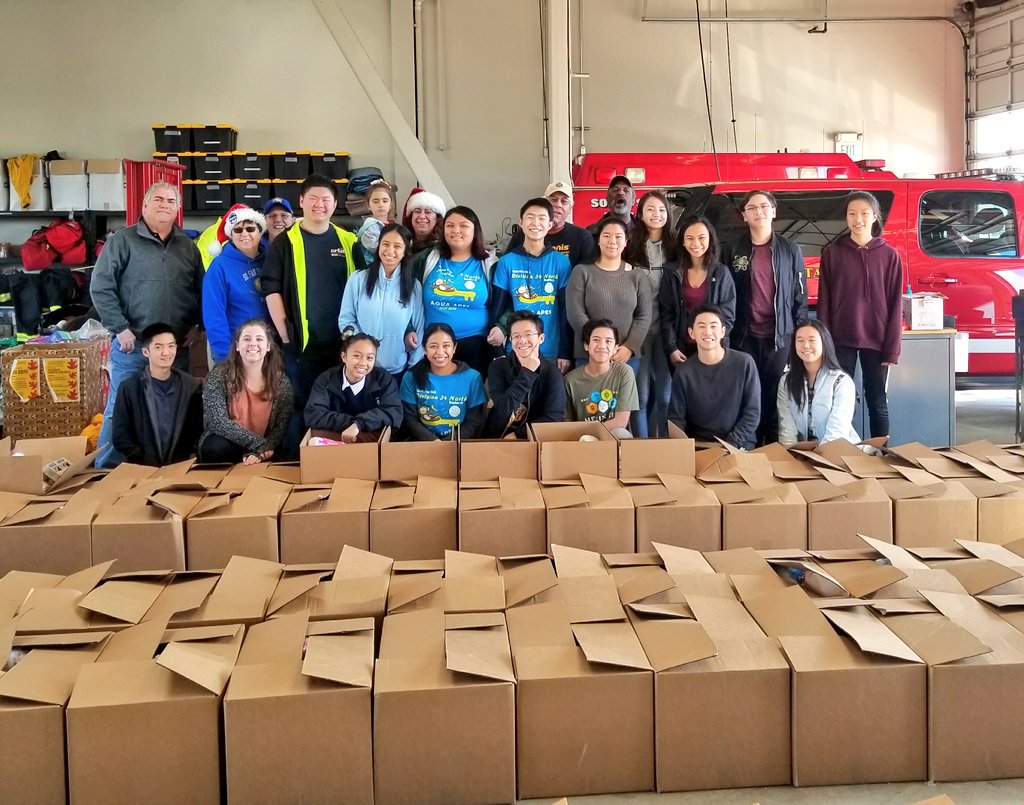 [Speaker Notes: Elite / prestige clubs

Vs social hands-on community service clubs]
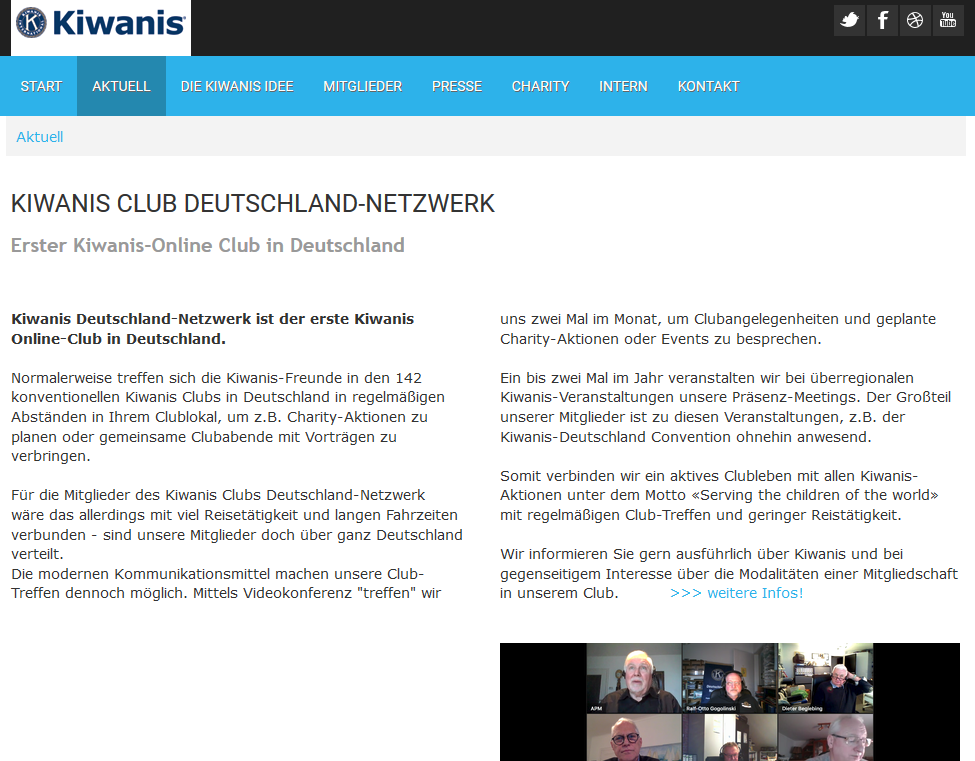 Formats
Businessclubs
Networkclubs
3-2-1clubs
Socialactionclubs
Approaches
Food trucks
Approaches
Food trucks
Classicresto’s
Winetastings
Gin-tonicbars
Massfundraising(e.g. warmest week)
Individual(seperate)actions
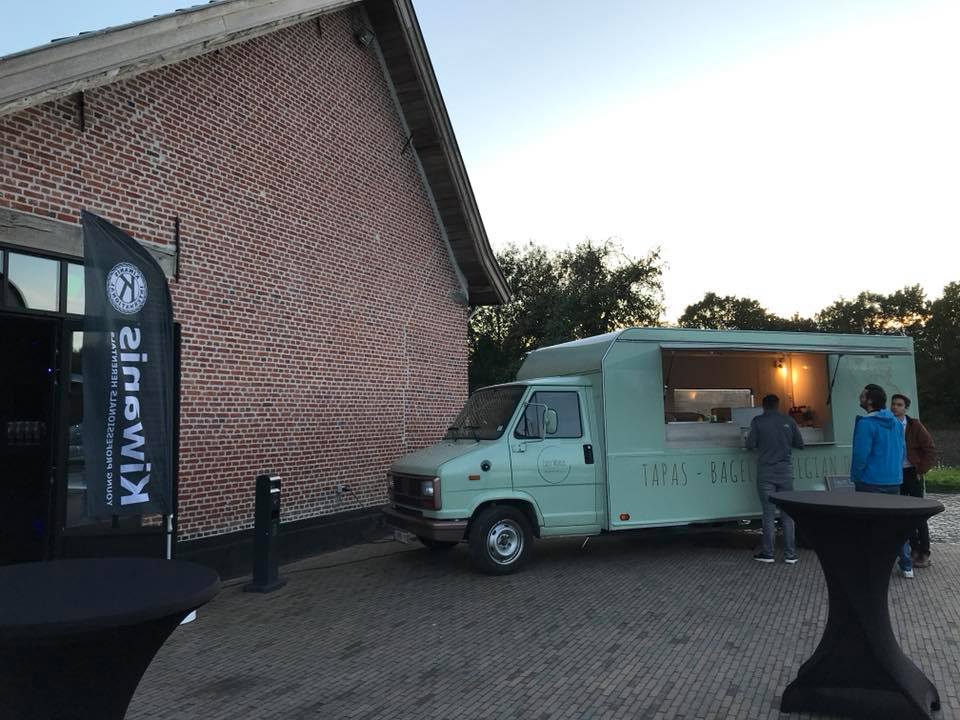 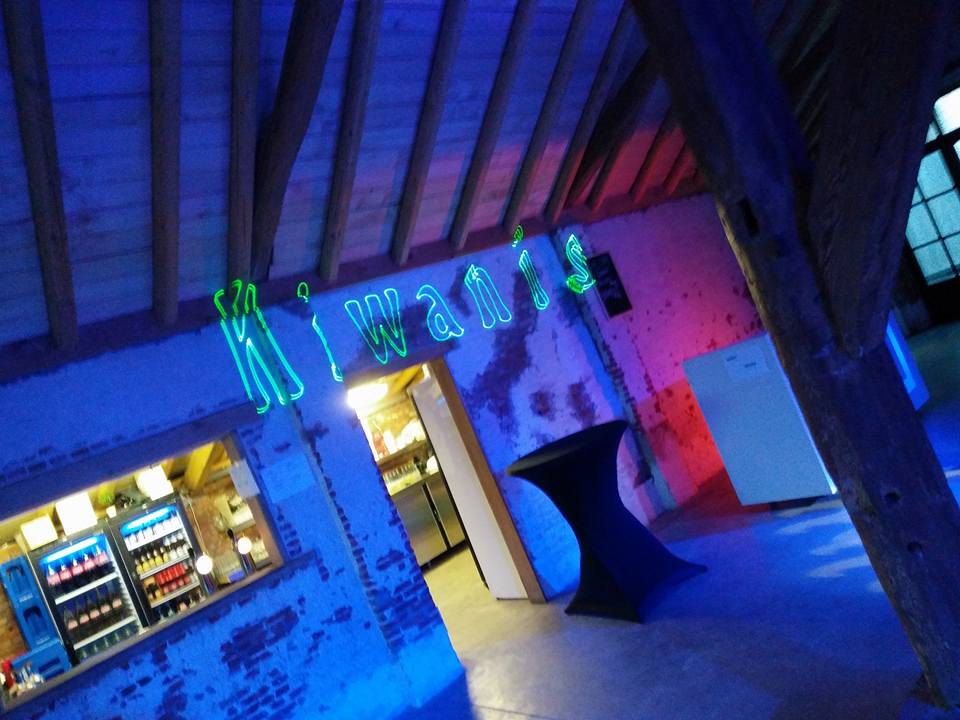 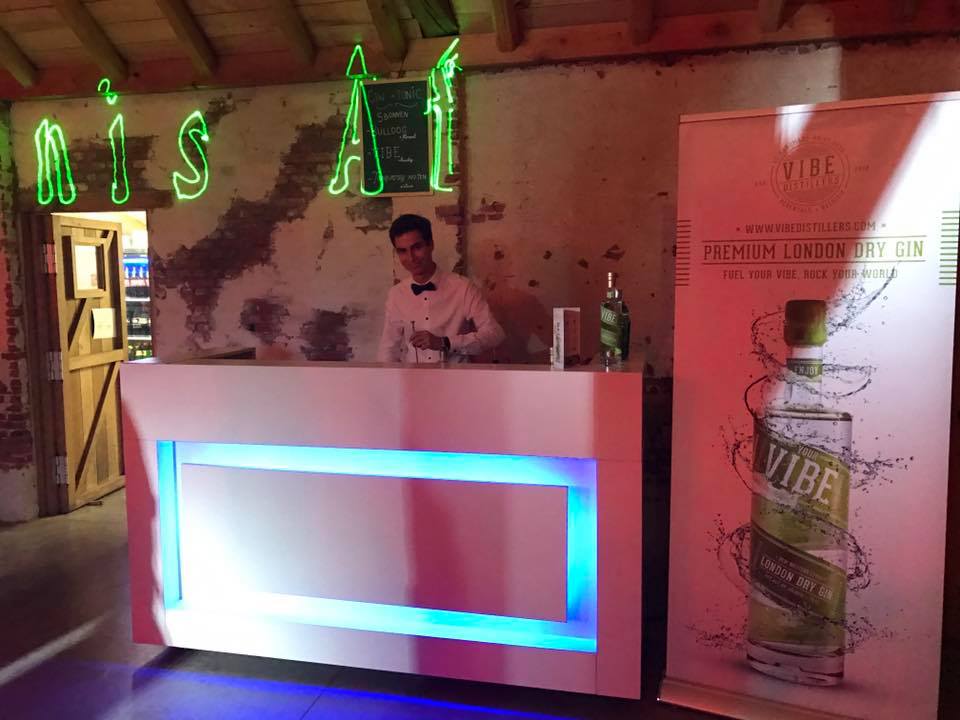 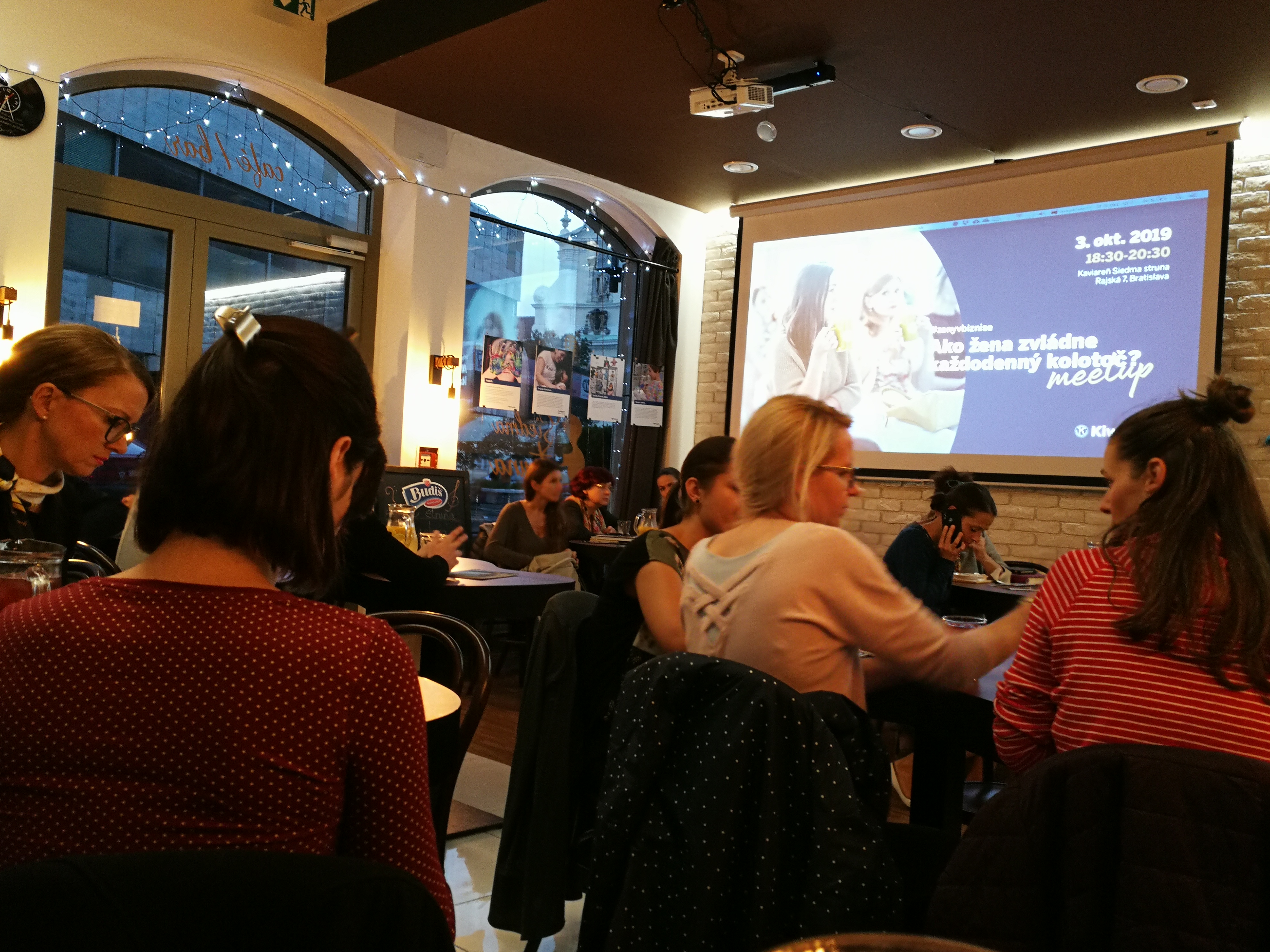 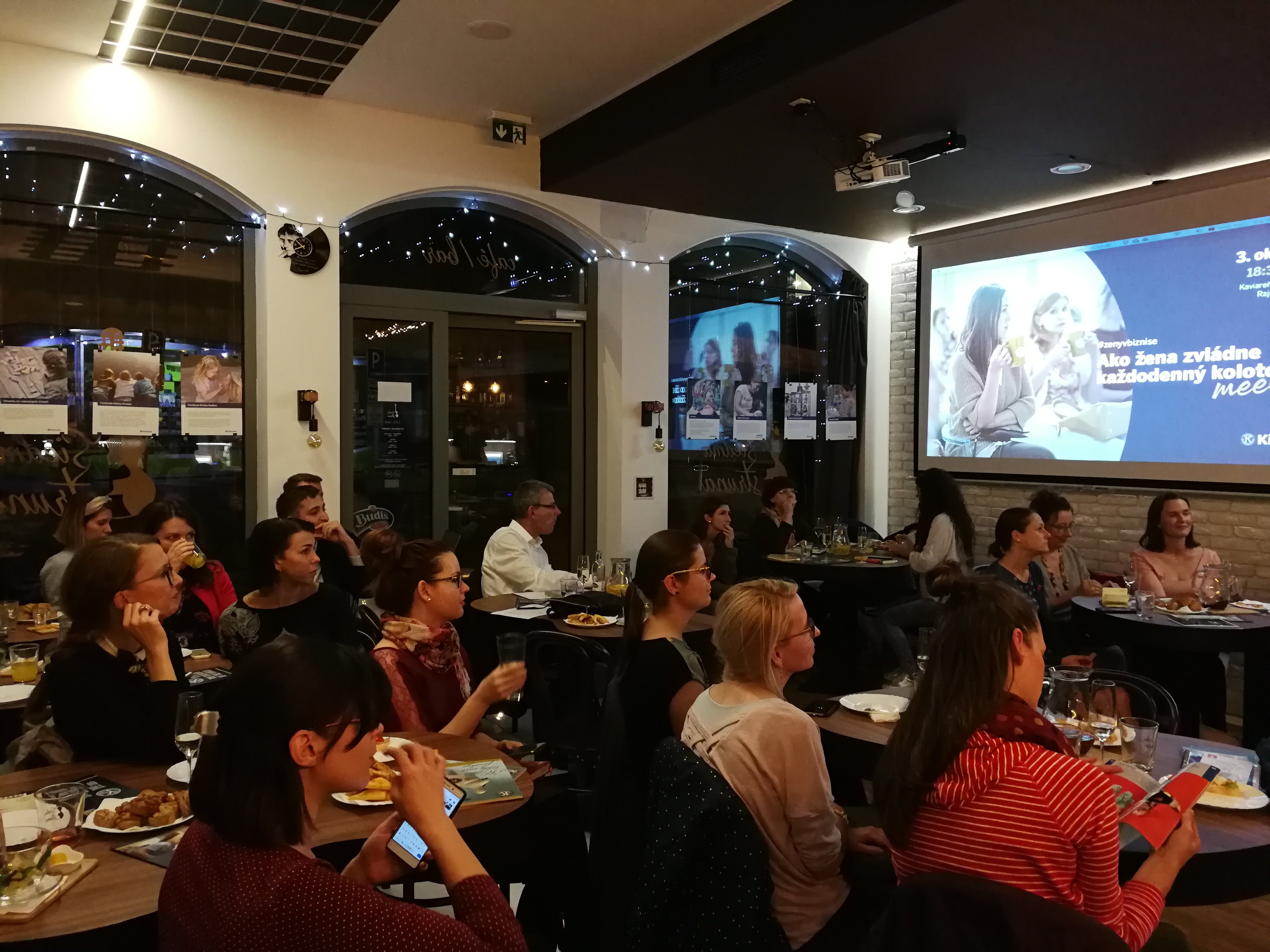 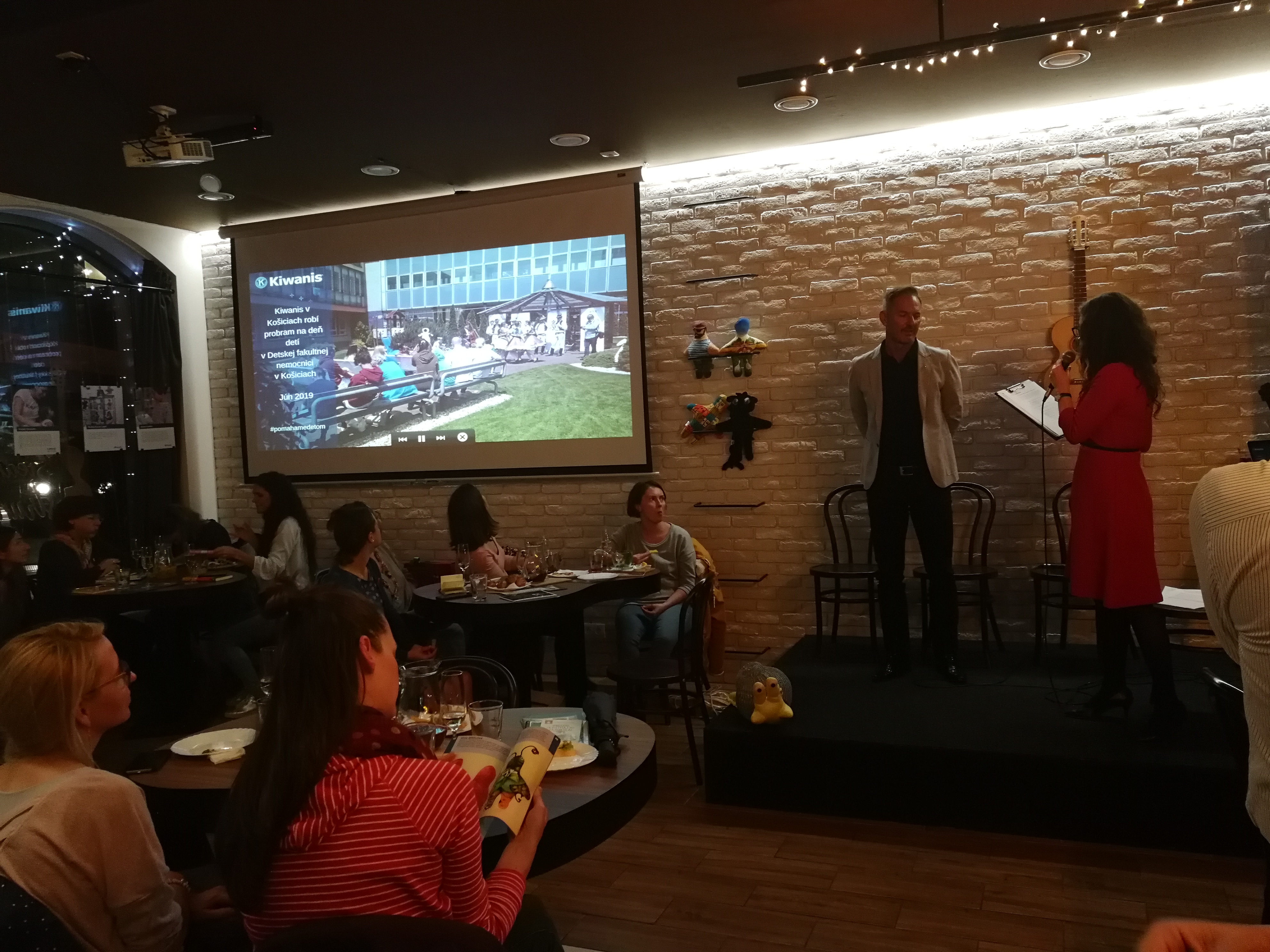 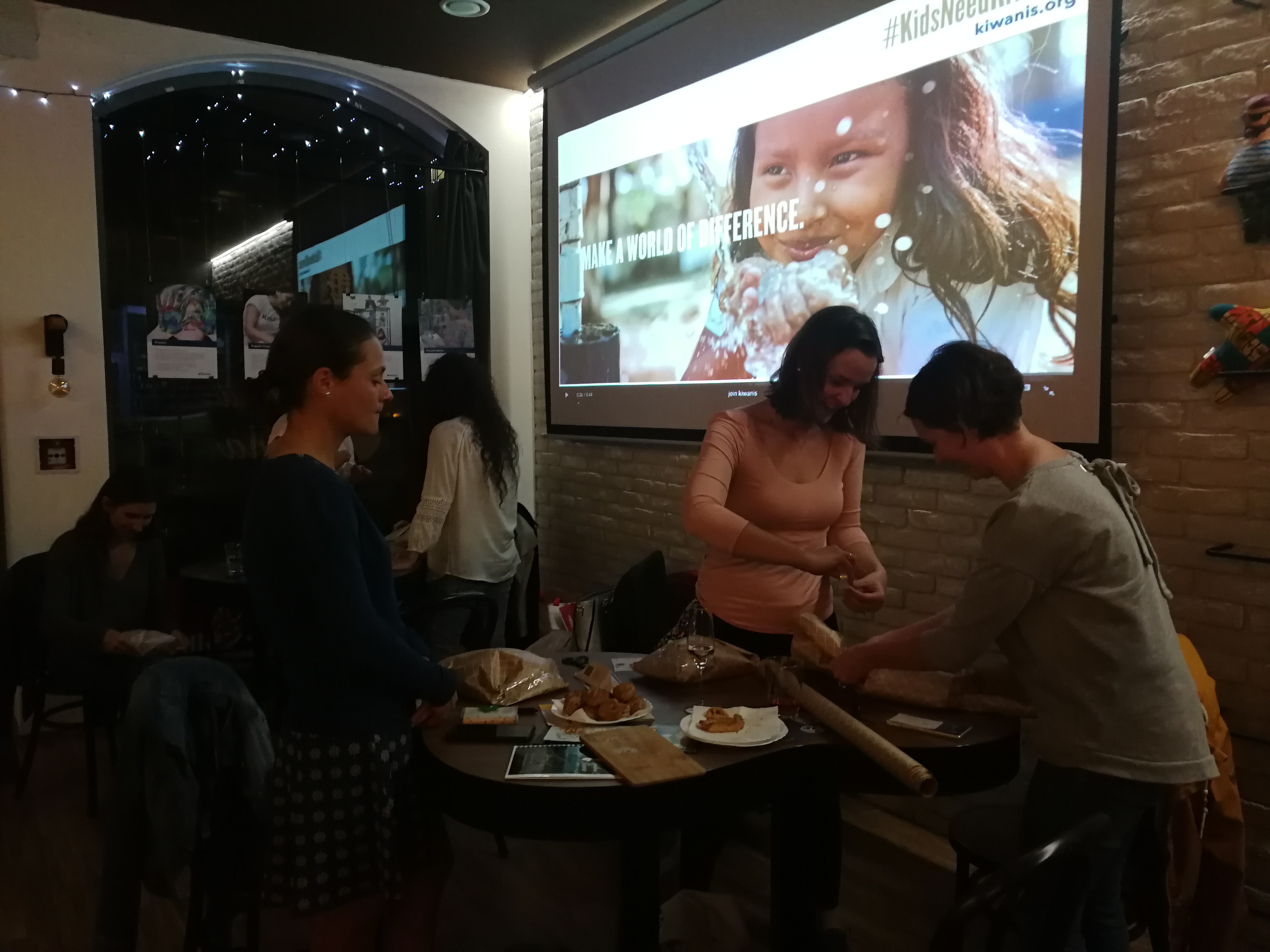 Approaches
Only nominated /recommendedfriends offriends
Active & open recruitment
Membersatisfaction
Qualityof cluboperations
Closing the backdoor
Securing the future
CHARTER STRENGHT
CHARTER STRENGHT  
A closer look to members per club
> 5 < 10
>= 15
>= 10 < 15
< =5
CHARTER STRENGHT
CHARTER STRENGHT
Securing the future
< 5
no perspective for continuationleads to closure in the reality
propose to incorporate in another club or to be a satellite group

set a concrete action plan to reach the first year the level of 10 members and the year after 15 members


determine very concrete recruitement actions to increase on one year the membership up to 15 


increasing the membership but also analyze the average age of the members, how many members how many under 40 how many under 50, and <60 and over 70 & make good mix
> 5 < 10
> 10 < 15
> 15
What you need to do
Work out and take action to get long-lasting new clubs
Experiment with new formats (innovation) in all divisions (with LG’s) for increasing footprint and attract younger potential members 
Monitor the membership numbers and report statistics of growth
Support clubs in the red zone  and implement actions to strenghten those clubs
What you need to do
Create a team  of club openers, club strenghtening leaders, LG’s and others that are motivated to work on growth in their divisions
Motivate everybody for growth at all levels (club/division/district) 
Work closely and intensively together with the governors, governors-elect and all the Lt governors in your district
MAKE IT  HAPPEN : Res, non verba!
Change the    B U T     word
… yes BUT our club is already so big
… yes BUT we have already one club in our city
… yes BUT you can not have double membership
… yes BUT …	  BUT  
YOU NEED TO REMOVE THE WORD “BUT” FROM THE KIWANIS VOCABULARY IN YOUR DISTRICT
Change the    B U T     word
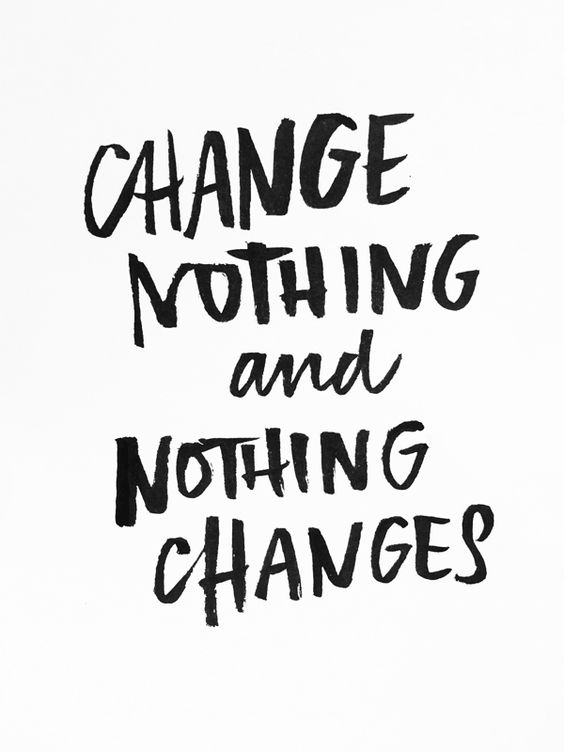 Growth 2018-2021
A good club has (min.) + 1 net member at the end of the year

A good division saved (min.) 1 club in need
A good district comes with (min.) 1 new initiative  to experiment  with (min.) 1 new format, 1 new target group, 1 new way of recruiting and being more open to new members
Tools
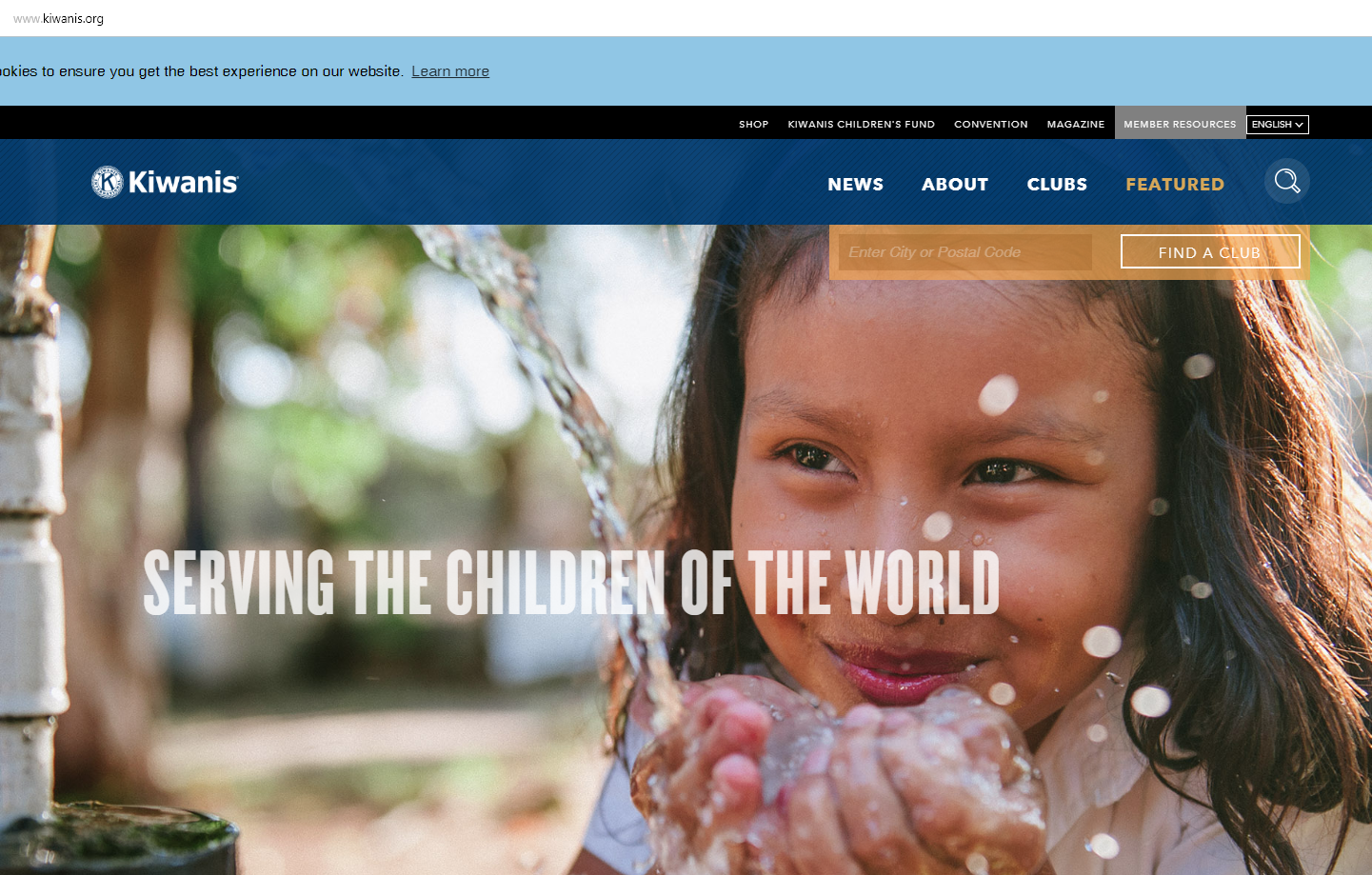 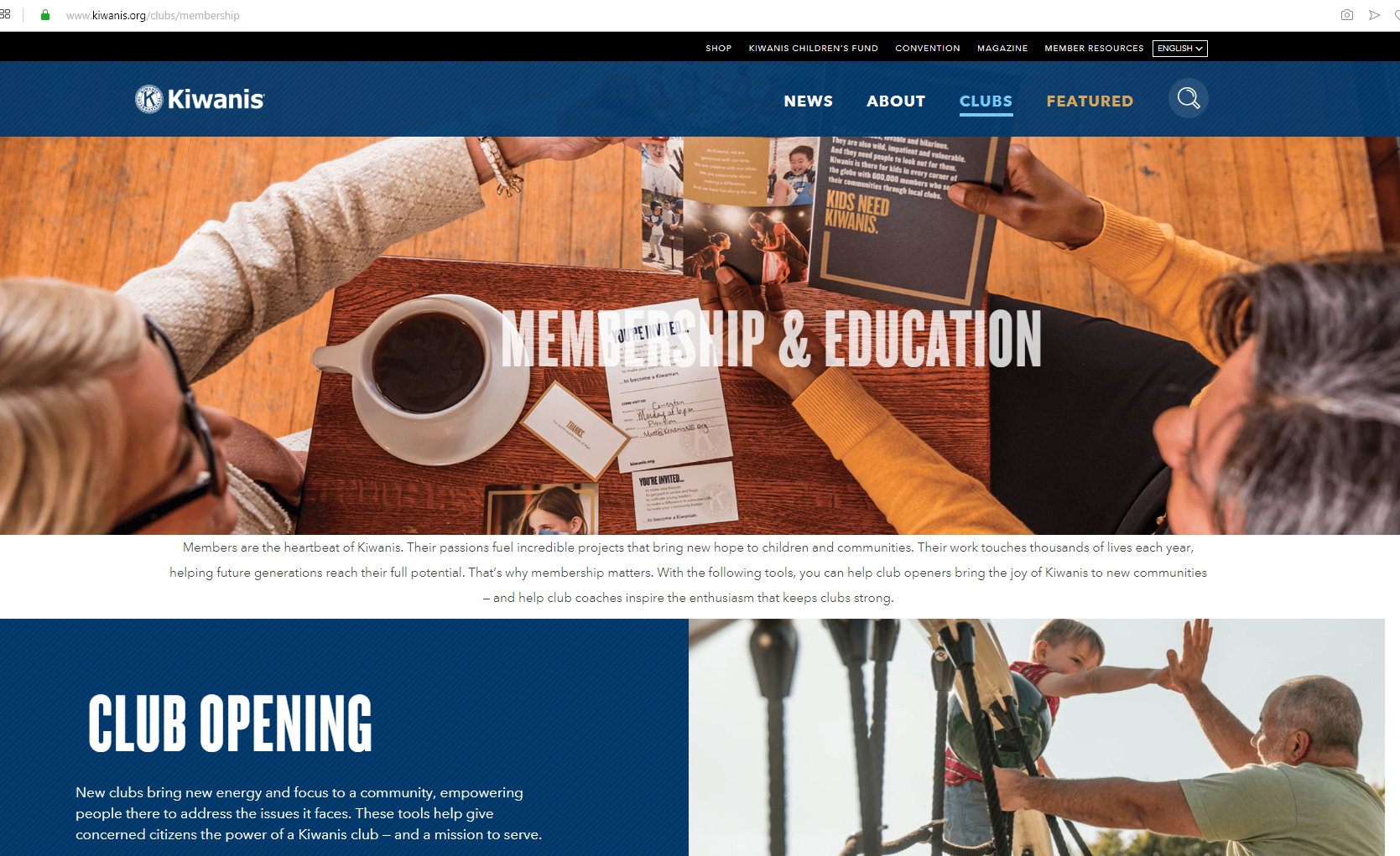 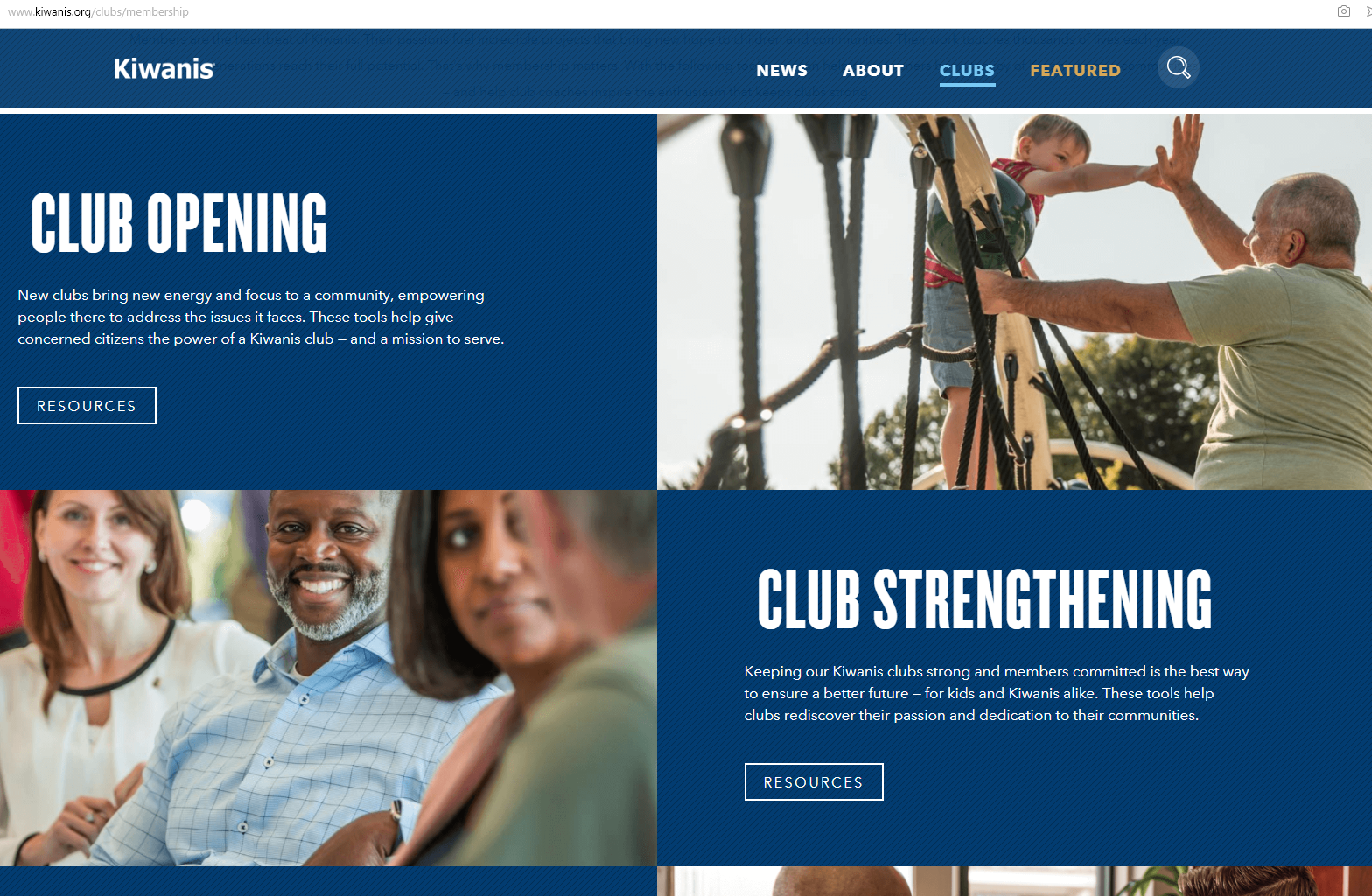 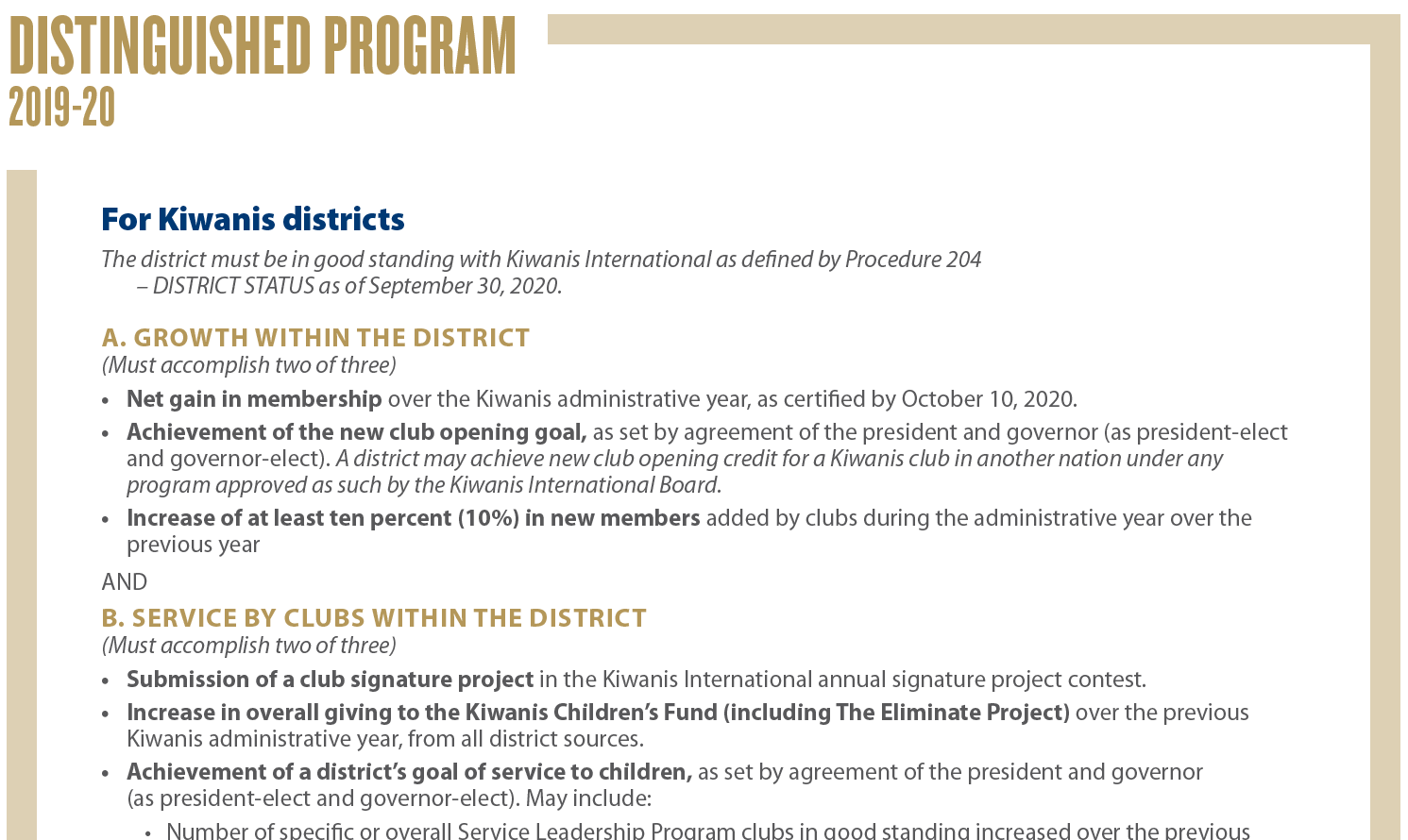 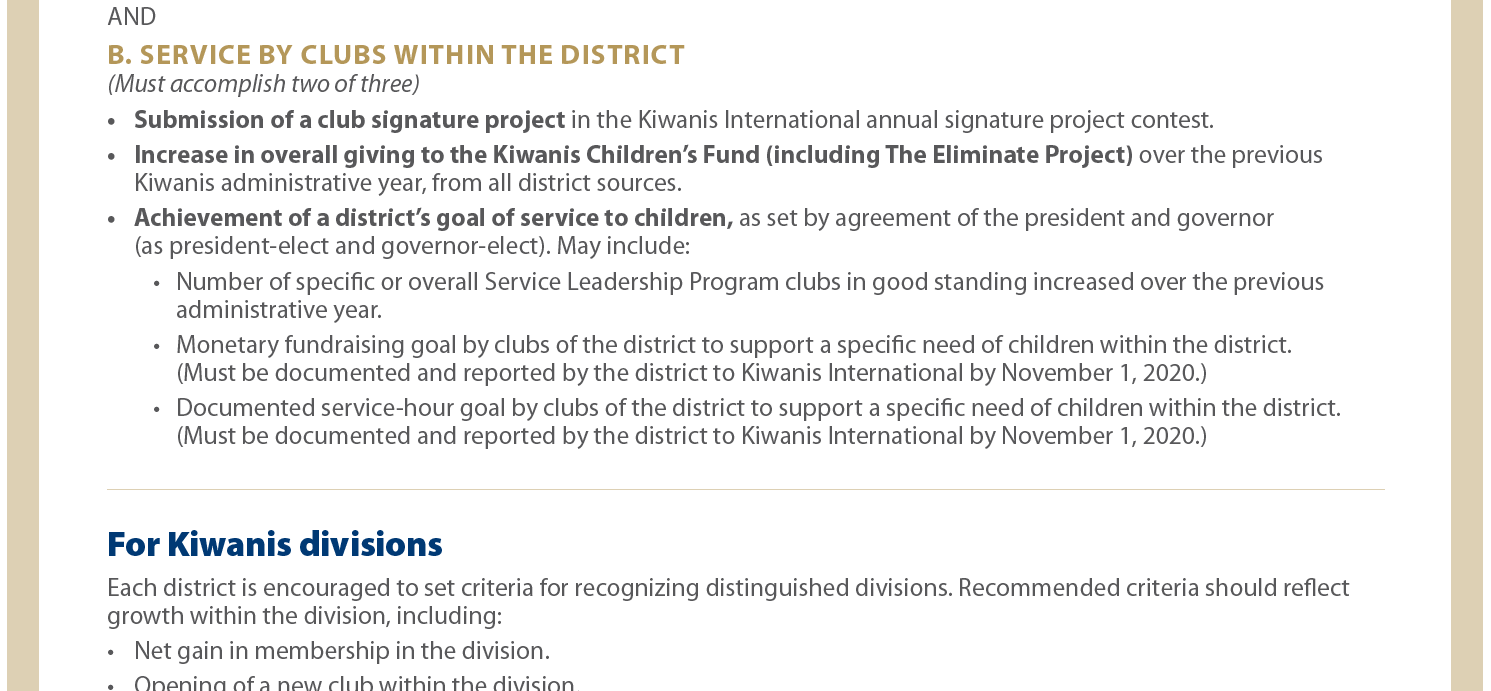 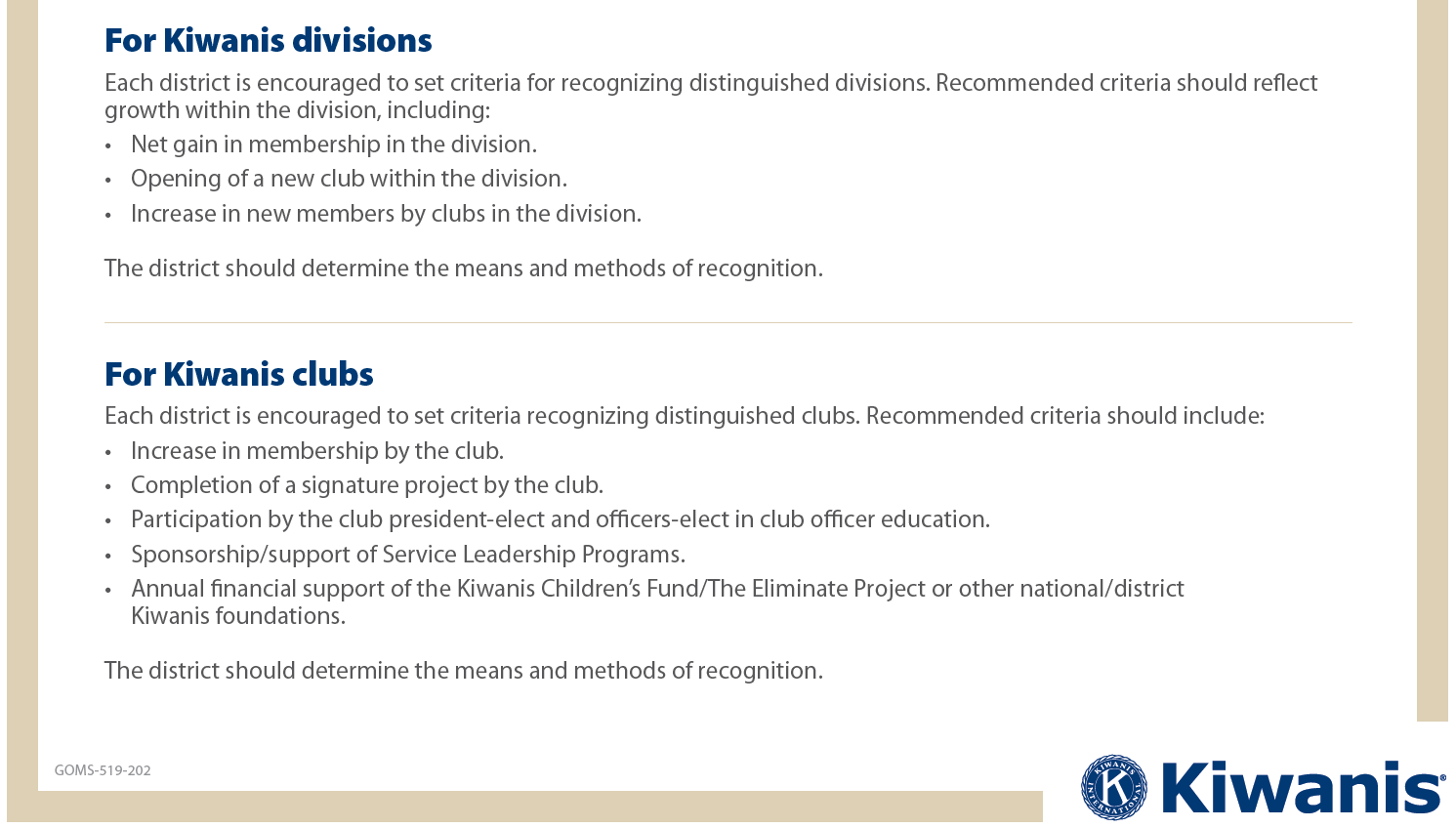 Growth plans
what has been done in the past for growth in the district?(no general explanation, but concrete actions and activities the district, divisions and/or clubs organized for growth) 

what worked well for club opening (examples of concrete good practices that worked) 

what was the best example of growth in the district, and what was the reason why it was successful? 

what was innovative, new? 

When talking about “closing the backdoor”, strengthening clubs that are/were weak and under charter strength, what did the district and divisions undertake, which concrete actions were effective? 

What did the district do in the past to know the member satisfaction in the region, and to understand why members leave the organisation?  What did the district undertake at this level?
GROWTH
Growth plans
GROWTH
RES, NON VERBA 
make a concrete action plan
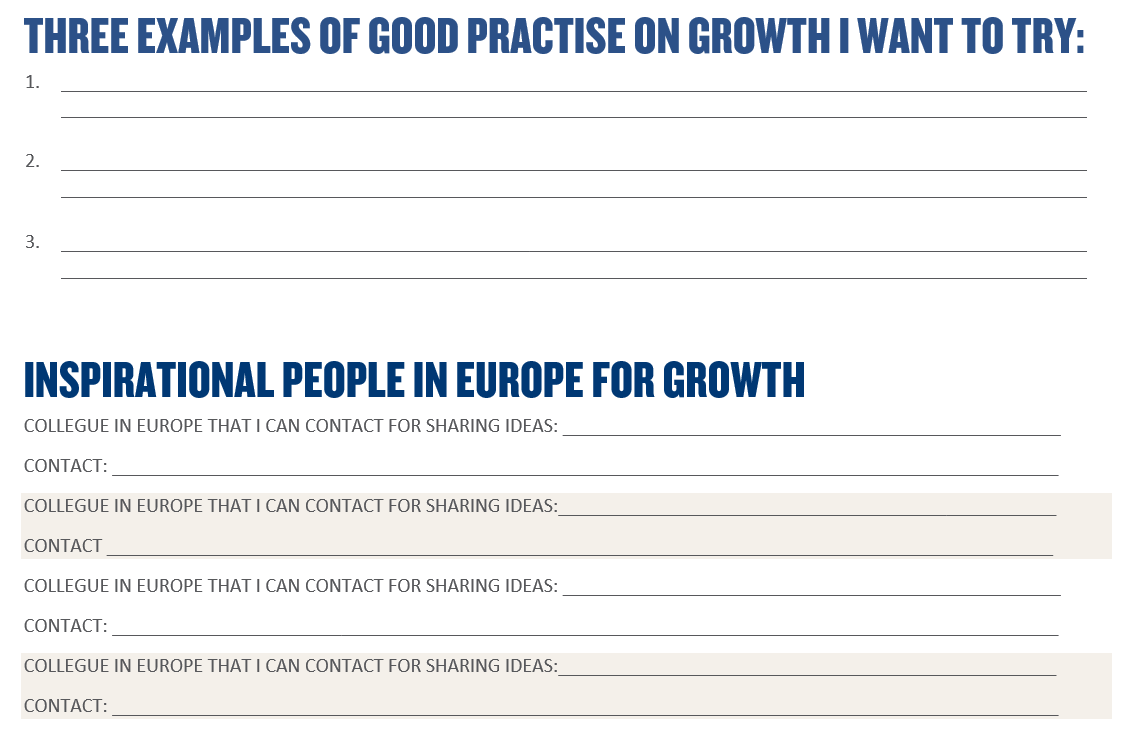 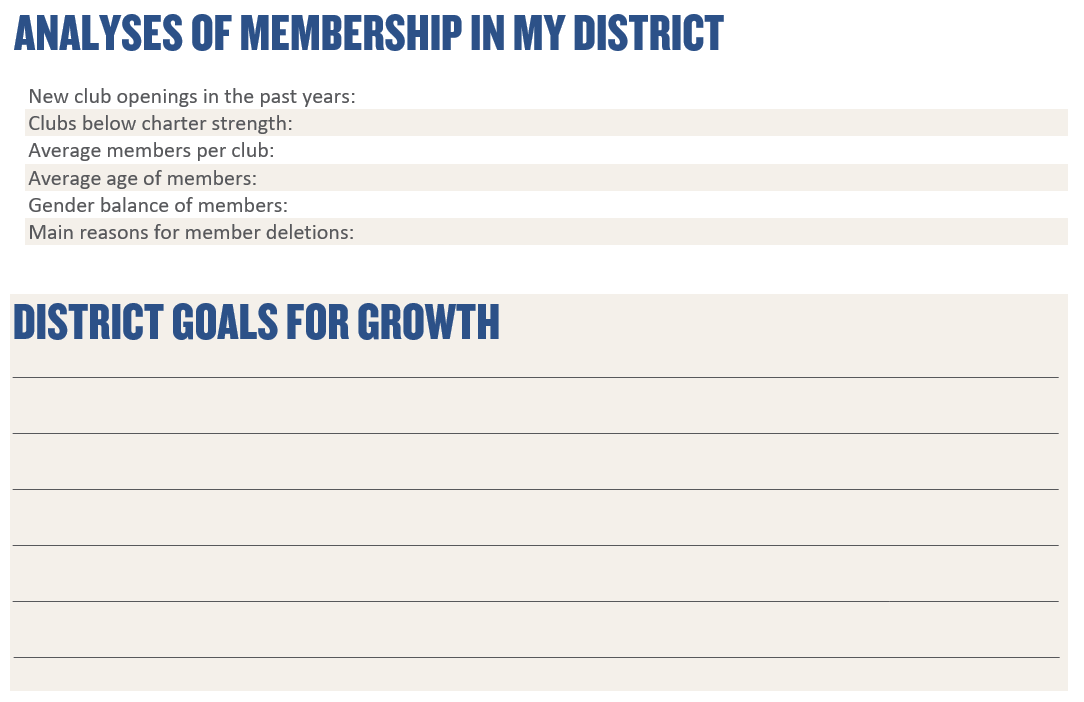 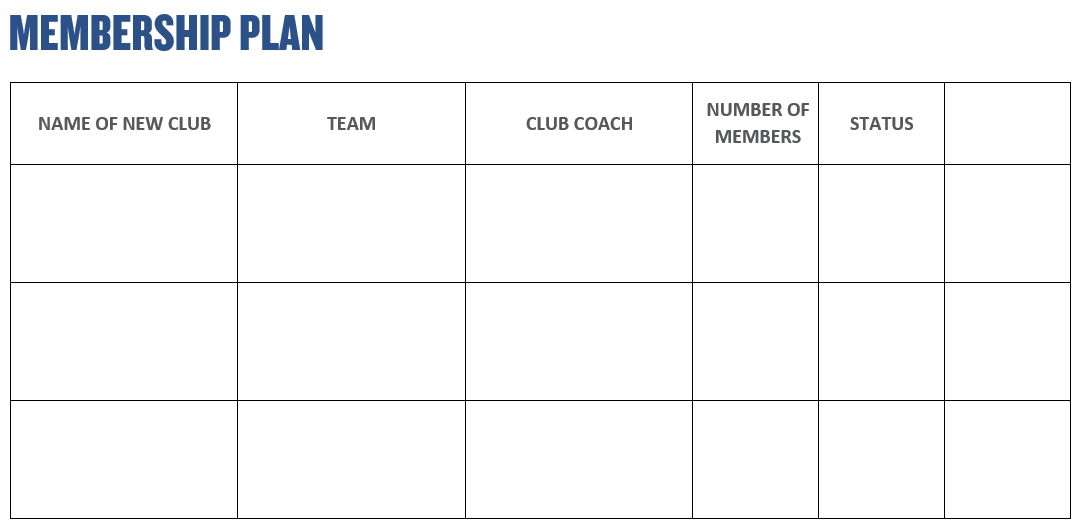 Growth Summit
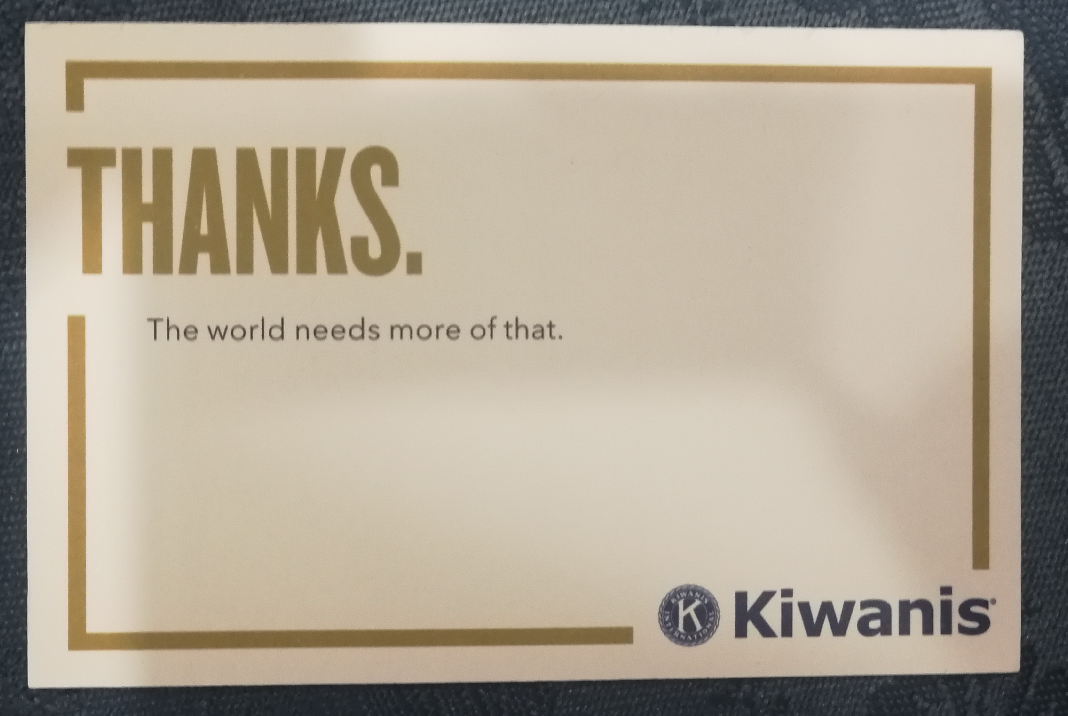